Brand Messaging Pillars Template
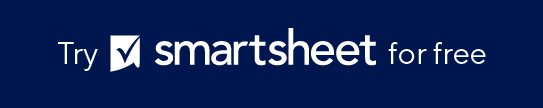 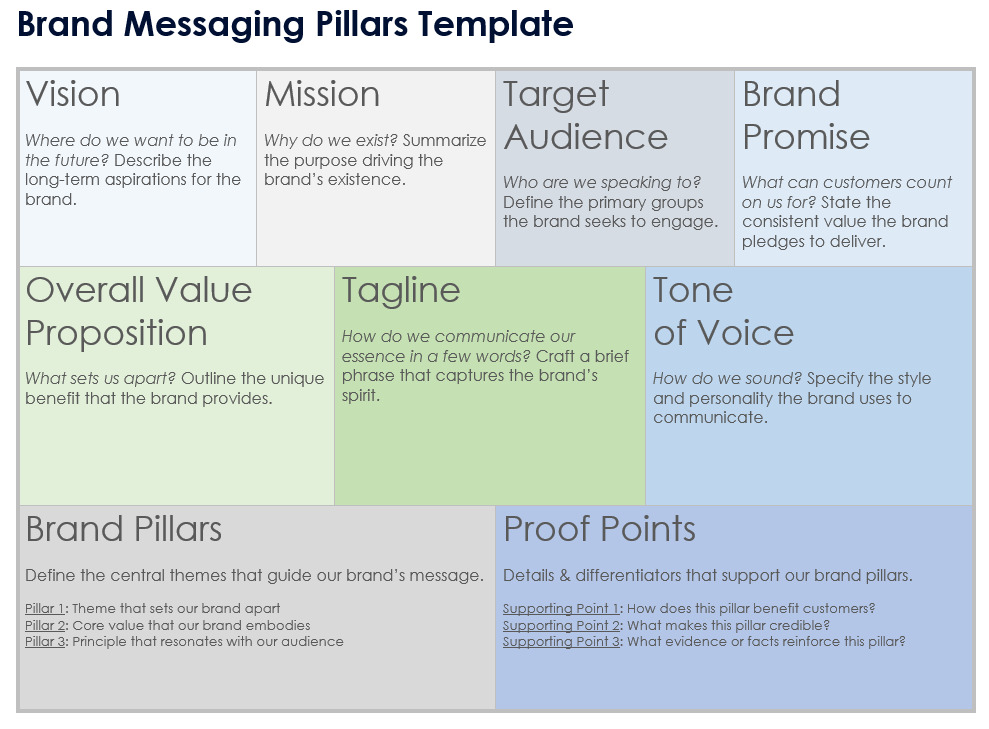 Brand Messaging Pillars